TRANSPORTATION
Final Traffic Calming Design & Public Comment
Project Goal
The project will be deemed effective if 85% of drivers are going at or below the 25 mph speed limit and top driver speed is capped at around 5-7 mph over the speed limit
Based on your location, Shelley Rd, Cranbrook Rd, and E Rowan St are the closest completed traffic calming project to you with this style of completed project.  We encourage you to go drive these streets yourself to experience the final project.
Once the project has been completed for approximately 6 months, an after-study will be performed to measure project effectiveness
Evaluation Data
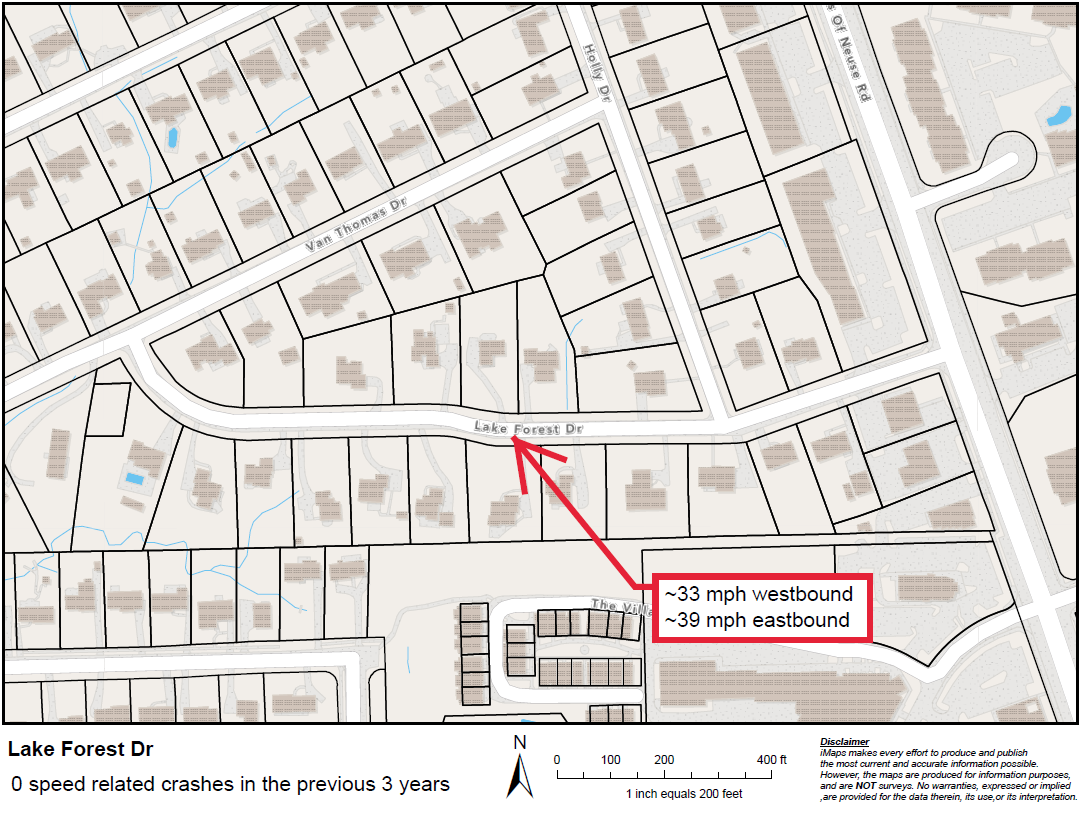 Speed Humps(vertical)
Speed Humps(vertical)
Cons
Pros
Does not contrast as much with existing roadway
Impact to driving comfort
Creates slight delay in emergency service’s response times
Can be the most effective
Fast installation time/Less impact during construction
Versatile placement options based on compact footprint
Design Comments from theNeighborhood
The neighborhood wanted to extend this project onto other surrounding streets
Staff does not have the authority to expand this project onto other adjacent streets.  As a result of these comments, Van Thomas Dr was evaluated and is eligible for a future traffic calming project
Public Comment
Based on this updated design, what comments do you still have?
Have we adequately addressed problem areas you see?
What other questions, comments, suggestions do you have?
Next Steps
Once the public comment period for the Final Design ends, the neighborhood will be sent a Final Ballot asking if you want the project constructed.  Ballot approval thresholds are shown below:
On-street
Approval Rating Minimum: 70%
Neighborhood
Approval Rating Minimum: 60%
Please direct all comments and questions to staff using the PublicInput portal for Lake Forest Dr.  Staff will respond and we can have a neighborhood wide conversation.